„Mitől válnak okossá az egyetemek?” - Egyetemek a XXI. században”
Perényi Petra Panna, Digitális Jólét Nonprofit kft.
NETWORKSHOP, 2021.04.06-09.
2021.04.09.
„Mitől válnak okossá az egyetemek?” - Egyetemek a XXI. században”
Az „okos egyetem” koncepciója
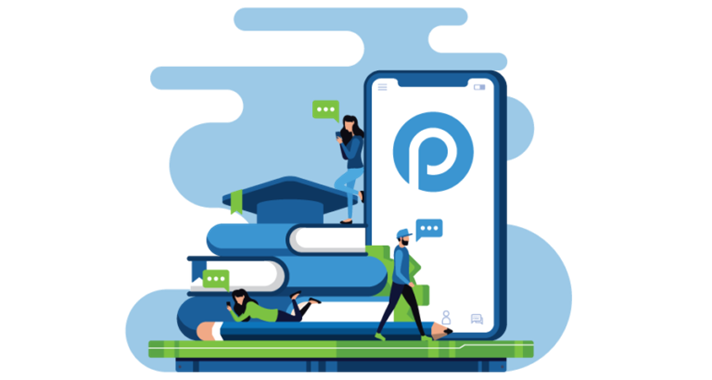 Előzmények:
Már 2014-2015-től, az intelligens eszközök megjelenésétől megkezdődött a kutatás az informatikai lehetőségeket beágyazottan használó felsőoktatás lehetőségeiről 
Smart universities: concepts, systems, and technologies (2017) könyv, az alapvető elméleti és technológia alapokkal
Smart university is an emerging and rapidly evolving area that creatively integrates innovative concepts; smart software and hardware systems; smart classrooms with state-of-the-art technologies and technical platforms; smart pedagogy based on modern teaching and learning strategies; smart learning and academic analytics; as well as various branches of computer science and computer engineering
[Speaker Notes: Általános értelemben   ‚Internet of Things’  okos termosztát, okos bojler, okos terem kb onnantól élénkült fel]
2021.04.09.
„Mitől válnak okossá az egyetemek?” - Egyetemek a XXI. században”
Hazai célok
A felsőoktatás megújításának támogatása olyan intézményekkel, amelyek a technológia innovatív alkalmazásával képesek
a változásokra minél gyorsabban reagálni
a vezetői elképzeléseket, stratégiaalkotást adatokkal és modellekkel támogatni
a felsőoktatás számára korszerű oktatási és együttműködései terepet biztosítani
a hallgatókat a lehető legtöbb területen támogatni - a hallgatói életpálya, képesség-menedzsment, személyre szabott információszolgáltatás, tanulástámogatás, karriertervezés esetében

Azaz, olyan intézményeket támogatni, amelyek a technológia komplex felhasználásával gyorsan és pozitívan képesek reagálni a külső és belső környezet változásaira - reszponzivitás
2021.04.09.
„Mitől válnak okossá az egyetemek?” - Egyetemek a XXI. században”
DIMOP projekt
Főbb elemek:
Az okos egyetem koncepciójának, a szakpolitika szempontjából releváns mutatóinak, módszertani ajánlásoknak kidolgozása - az okos egyetem konceptualizálása
Infrastrukturális fejlesztések
Intézménymenedzsment fejlesztések
Hallgatói életpálya-támogatás fejlesztések
Digitális oktatási fejlesztések
2021.04.09.
„Mitől válnak okossá az egyetemek?” - Egyetemek a XXI. században”
Okos egyetem konceptualizálása
Összehasonlító elemzések, tanulmányok, konferenciák a tárgyban
Indikátorok, mérési módszerek, monitoring rendszer alapjai
ITLET és ISLAS sztenderdek alkalmazási lehetőségei
"Fehér könyv" a módszertanról
2021.04.09.
„Mitől válnak okossá az egyetemek?” - Egyetemek a XXI. században”
Infrastrukturális fejlesztések
Pilot jellegű fejlesztések egyes intézményekben
IoT alkalmazások
Beléptetés, energetika, - főleg teremkihasználtság
Helymeghatározásra és beltéri navigációra alkalmas WiFi
Hallgatói tájékoztatás
Órarend, fogadóórák, stb.
2021.04.09.
„Mitől válnak okossá az egyetemek?” - Egyetemek a XXI. században”
Intézménymenedszment fejlesztések
Adattárház megoldások, intézményi döntéstámogató megoldások, modellezésre, elemzésre alkalmas rendszerek
Fejlett technológiák (MI, machine learning) alkalmazása a döntéselőkészítésben
2021.04.09.
„Mitől válnak okossá az egyetemek?” - Egyetemek a XXI. században”
Hallgatói életpálya támogatása
A rendelkezésre álló adatok elemzésével személyre szabott információszolgáltatás (tartalmak, ajánlások)
Small personalized courses
Lemorzsolódás vizsgálat, lemorzsolódás-csökkentés
Karriertanácsadás, személyes mentorálás
2021.04.09.
„Mitől válnak okossá az egyetemek?” - Egyetemek a XXI. században”
Tananyagfejlesztés
Speciális tananyagok fejlesztése
Meglévő tananyagok tartalmi feltárása számítógépes tanulás segítségével
Tananyagok hozzáférhetőségének és kereshetőségének biztosítása
Tananyag-repozitórium
„Mitől válnak okossá az egyetemek?” - Egyetemek a XXI. században”
2021.04.09.
Central European Learning Platform (CELP)
Az "okos egyetem" koncepció részeként cél a Central European Learning Platform kialakítása
egyfajta piactér, ahol a Kárpát medencei oktatási intézmények és képzések adatai, elérhetőségei hozzáférhetővé válnak
egységes kurzuskínálat
egységes nevezéktan, osztályozás, kereshetőség

A tervek szerint egyrészt segítség a határontúli magyarság oktatásához, másrészt referenciaplatform a V4-ek megújuló közös felsőoktatási tartalmaihoz
2021.04.09.
„Mitől válnak okossá az egyetemek?” - Egyetemek a XXI. században”
Healthy Campus I.
Probléma: a hazai felsőoktatás egyre erősödő nemzetközi versenyhelyzetben, és csökkenő hallgatólétszám mellett az intézményi modellváltással önkormányzóvá válik – hogyan alakítsa át szervezetét, hogy feleljen meg az új kihívásoknak?

Célkijelölés: a munkaerőpiachoz és a digitalizálódó környezethez alkalmazkodó, a hallgatók és oktatók számára vonzó, az egészséget és fenntarthatóságot középpontba helyező egyetem.
2021. 06. 08.
Prezentáció címe
Healthy Campus II.
Tevékenységek:
Digitális Egyetemi Egészségfejlesztő Platform kifejlesztése és pilotok bevezetése (3-6 egyetem)
WHO Egészségfejlesztő Egyetem és FISU Egészséges Kampusz modellek adaptációja, digifikációja
egészséges táplálkozás – büféprogram, Digitális Termelői Piac
egészségvédő testmozgás – testnevelés/rekreáció digitális háttere, Hallgatói Sport Index 
hallgatói tanácsadás – közösségi terek, Digitális Mentor Program
hallgató és oktató központú képzésszervezés – digitális érettség, digitális képzés és órarend
Egészségfejlesztő és önkormányzó intézményirányítás, működtetés és részvétel
Visszajelző rendszer: hallgatói igény- és életmód mérések, szemléletformálás
Köszönjük a figyelmet!
Elérhetőségek:
perenyi.petra@djnkft.hu